Overview of Cayuse SP & Cayuse Proposals 424 (S2S)
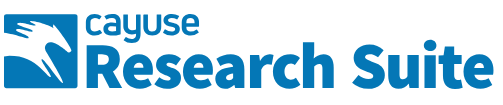 Molly McCarty
Co-Director, Sponsored Projects Services
Pre-Award Administration
Cayuse @ Chapman
Human Subjects Research
IRB
Sponsored Projects
424
Renewal 
Protocol Management
Protocol Development
Routing/Approval
Review
SP
(Sponsored Projects)
Federal Proposals
Proposal Submission
Animal Research
IACUC
Routing/Approval
Proposal Files
Award management
(nonfiscal)
Other Proposal
Systems
Nonfederal 
Proposals
Conflict of Interest
COI
Beginning June 1, 2018

All proposals are to be routed and/or submitted through Cayuse SP
Cayuse Login:   https://chapman.cayuse424.com/
Username:   Your Chapman ID  (eg. Mmccarty)	    Password:    Your single sign-on Chapman password
Cayuse Testing Environment (if you’d like to practice):   https://chapman-t.cayuse424.com/
Username:   Your Chapman ID	eg. mmccarty	Password:    catcat
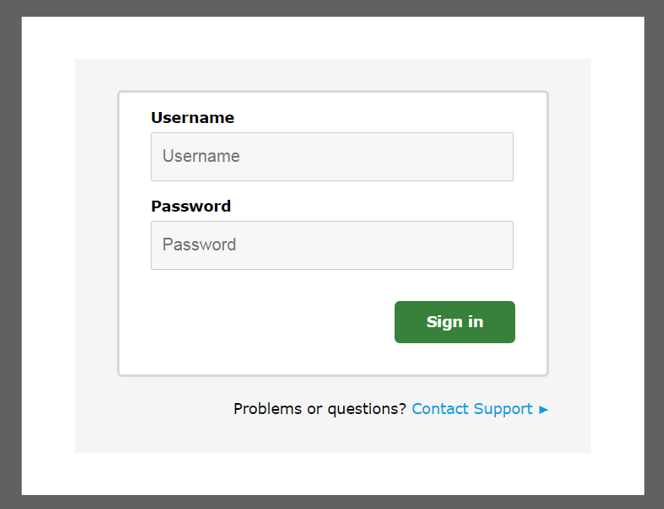 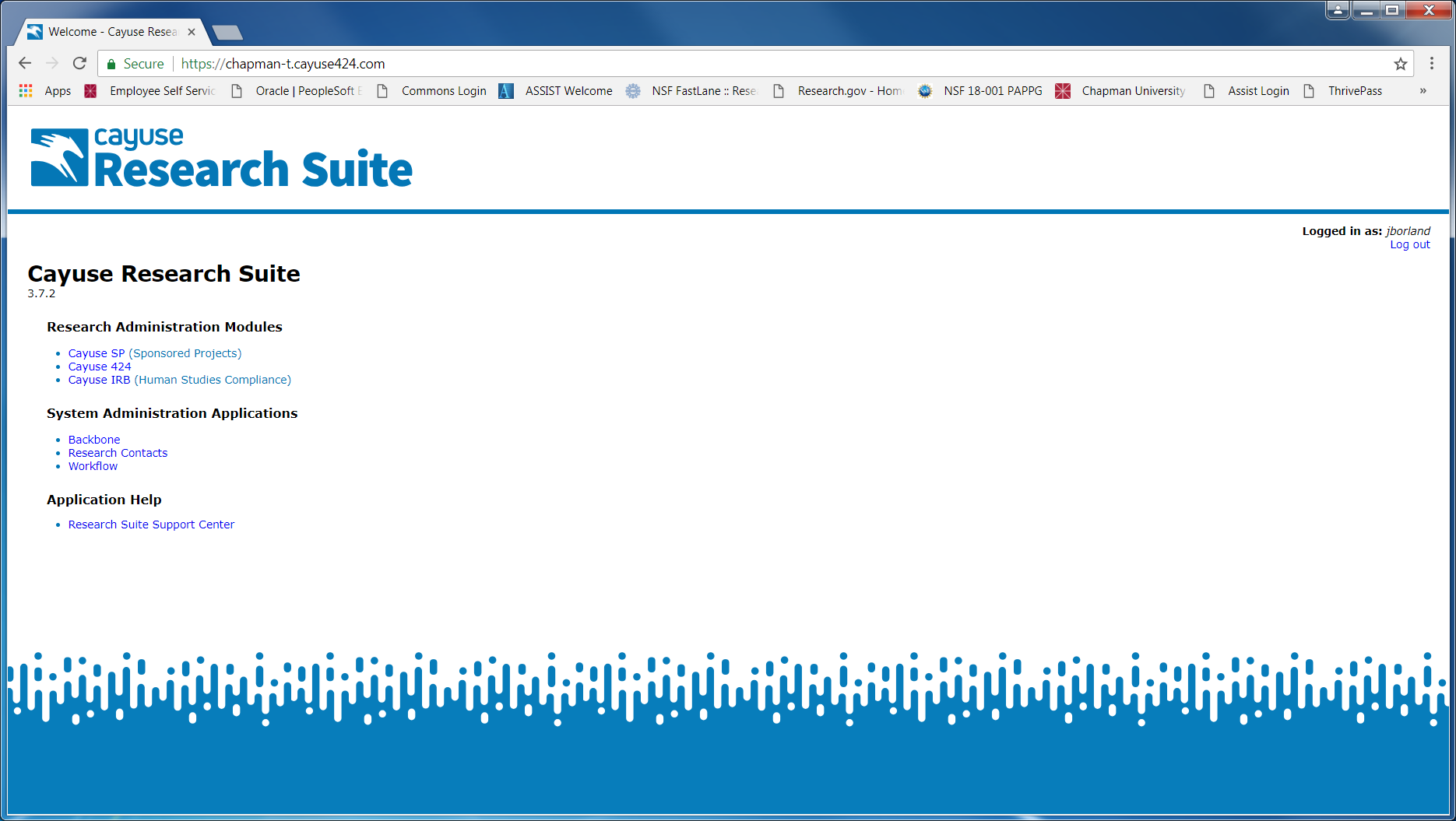 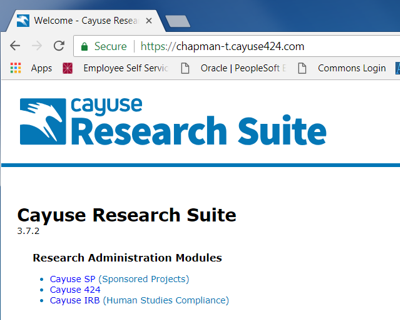 Click the
Sponsored Projects link
You’ve arrived at the Cayuse SP Navigation Page!
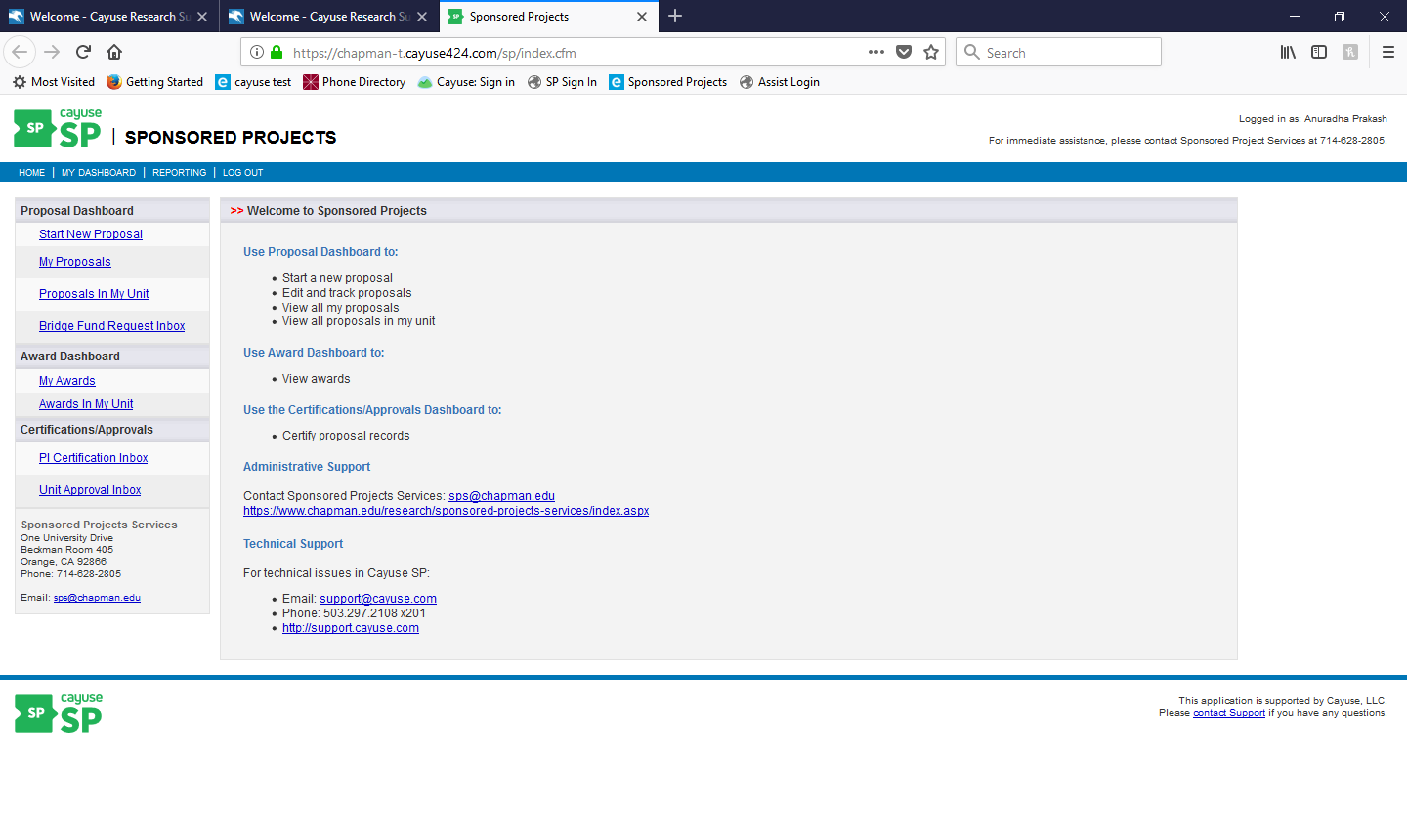 Cayuse SP has multiple Menus and Dashboards for convenient access to project information.


Menus:
Home
My Dashboard
Reporting


Dashboards:
Proposal Dashboard
Award Dashboard (feature to be rolled out during Phase II of Cayuse implementation)
Certifications/Approvals
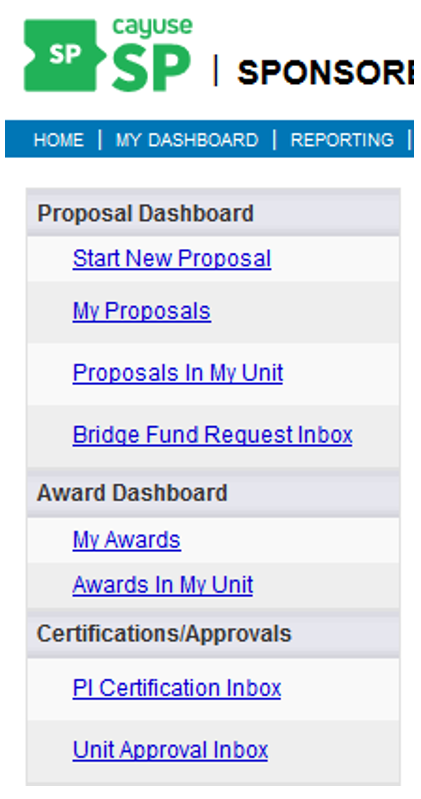 PROPOSAL DASHBOARD
Start New Proposal… We’ll come back to this shortly!

My Proposals:
Allows you to edit and track unsubmitted and submitted proposals that you created or are named on as a contributing member

The number to the left of My Proposals in the dashboard list indicates the number of proposals in progress, if any.
Unsubmitted proposals are shown by default on the left. Submitted proposals are shown under the tab to the right.
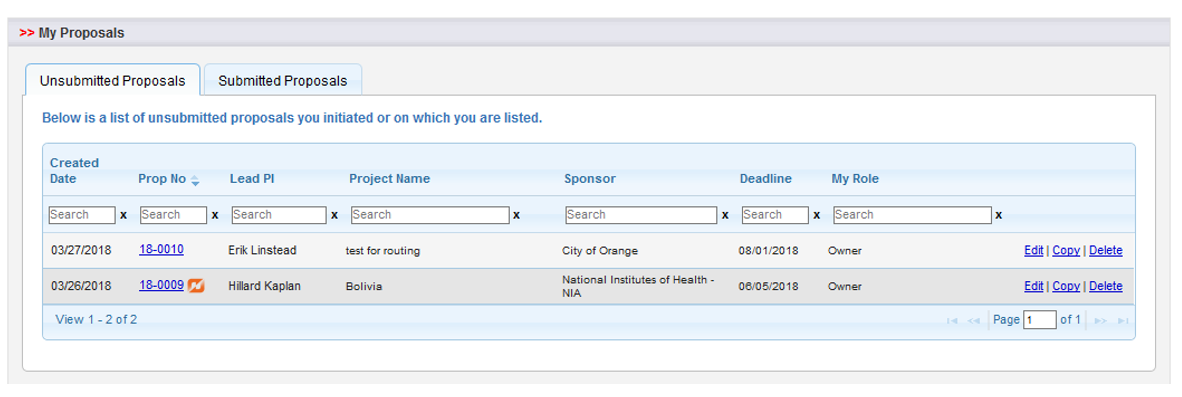 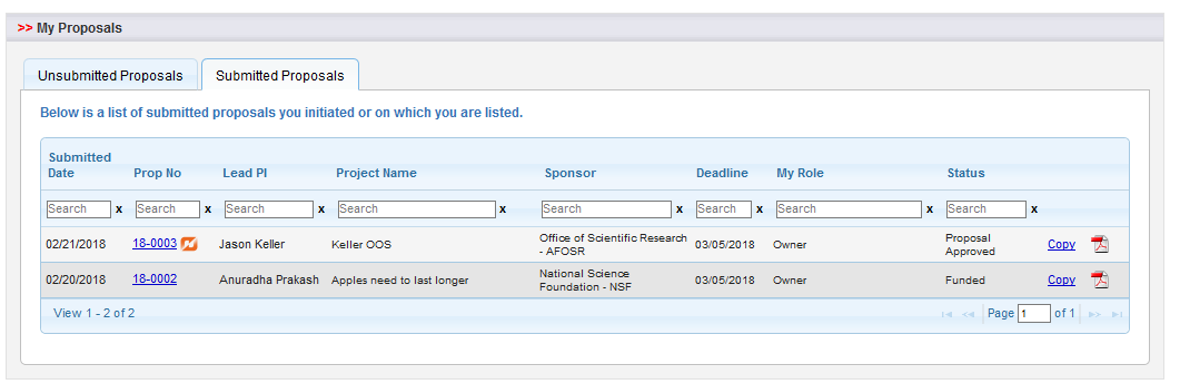 NOTE: “Submitted” here refers to submitted for University approvals, not submitted to sponsor.
Proposal in My Unit:
Applicable to Chairs, Deans and individuals with proposal data access
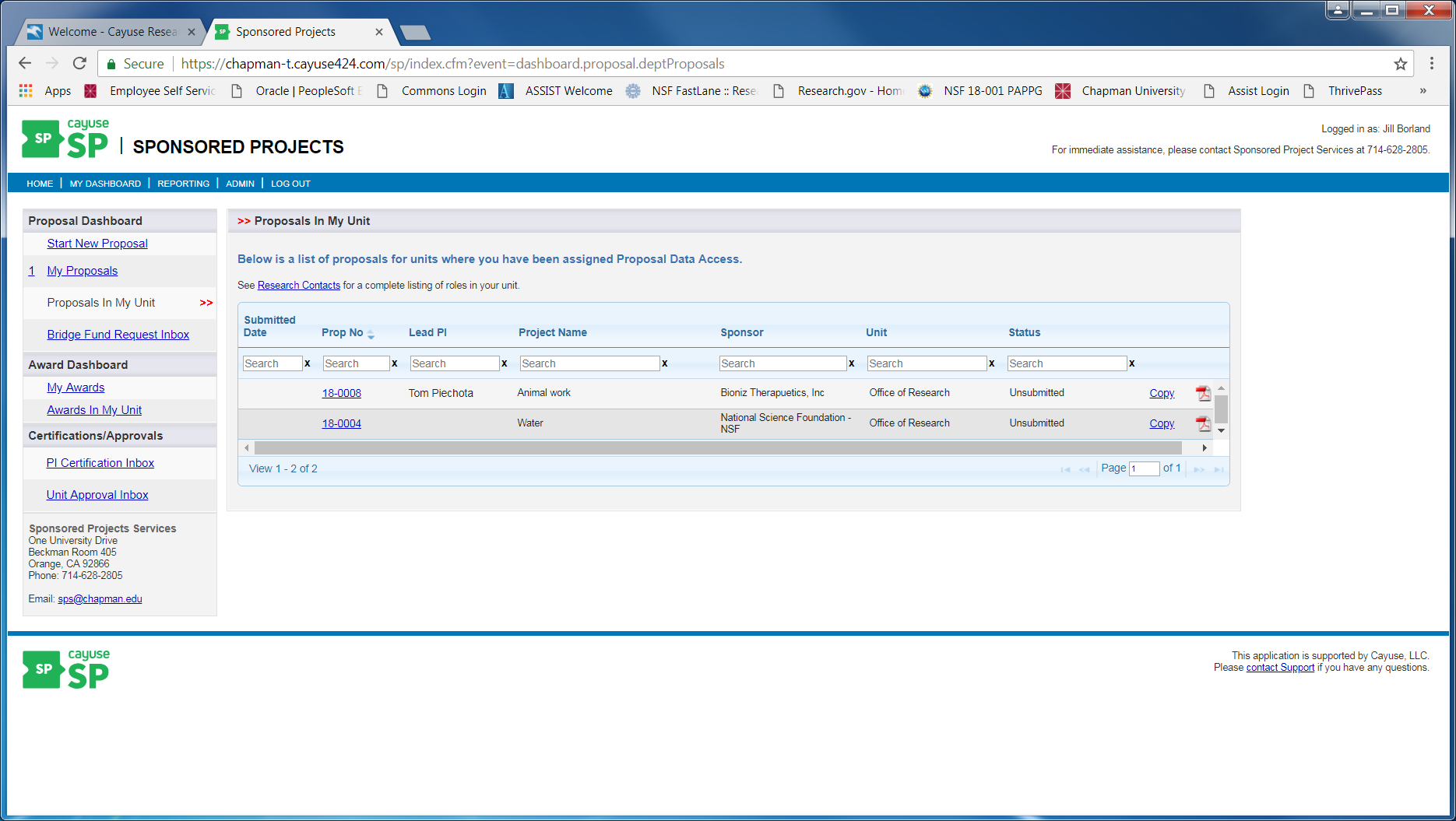 Bridge Fund Request Inbox: (will roll out during Phase II)
Reflected as “Pre-Award Spending Approver” in the production version of Cayuse SP
This would have a number next to it if you were to have a message waiting for your approval
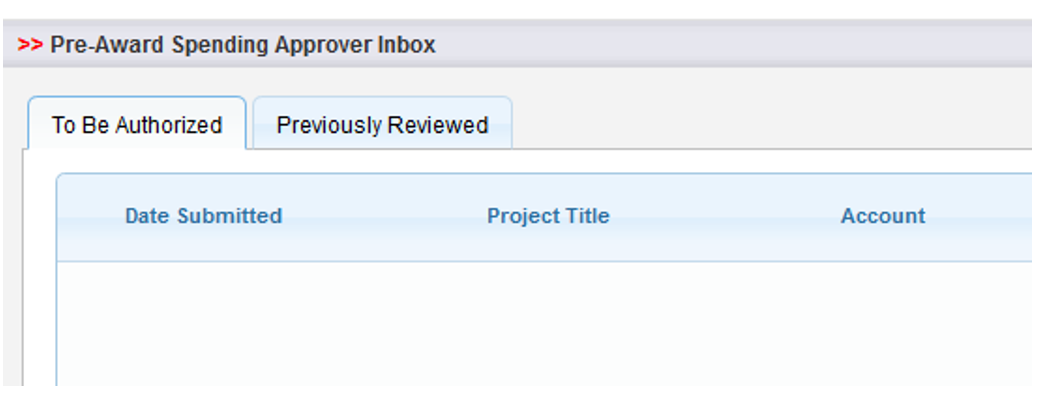 AWARD DASHBOARD
My Awards
AWARDS lists awards received
ACTIVE PROJECTS (currently funded projects)
INACTIVE PROJECTS (projects that have ended)
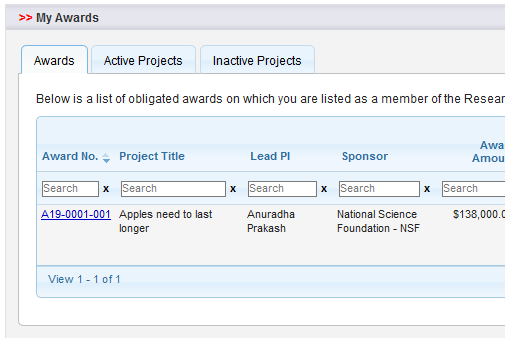 Awards My Unit
Applicable to Chairs, Deans and individuals with award data access.  This access can be requested from SPS.
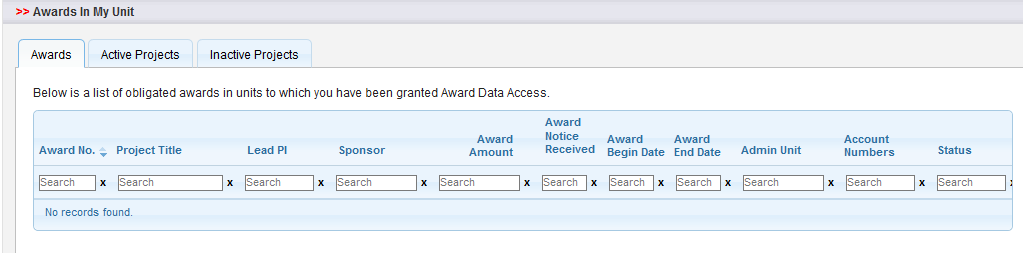 CERTIFICATIONS/APPROVALS
PI Certification Inbox
To be Certified:  Lists items awaiting PI/Lead certification
Previously Reviewed:  List of items already addressed
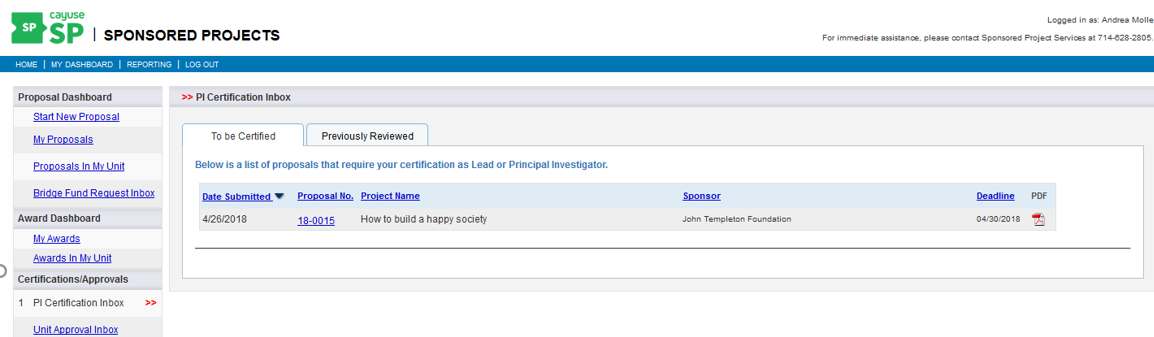 Unit Approvals would be applicable to Chairs, Deans and individuals with award data access, which can be requested from SPS.
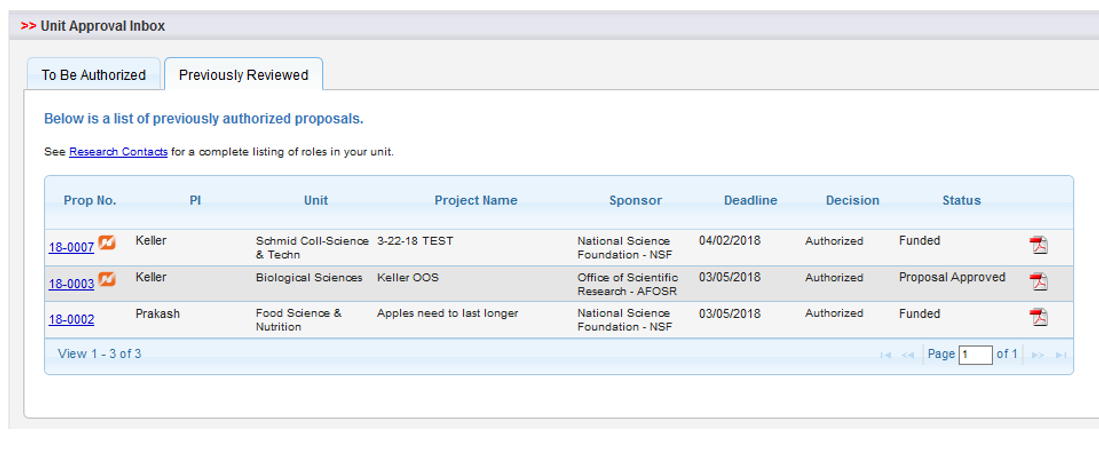 and now…back to…PROPOSAL DASHBOARD
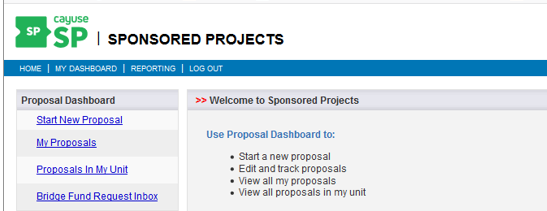 Click
Start New Proposal
This basic proposal information needs to be completed to start a proposal.
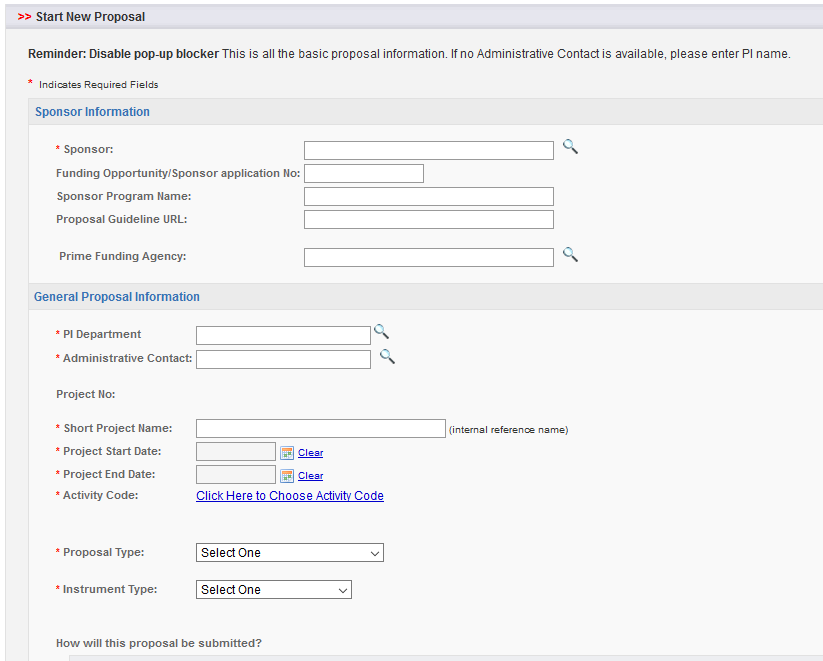 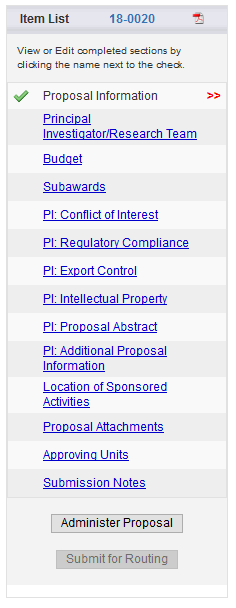 Once this information has been completed and saved, the Item List will appear on the left.

The double red arrow indicates the section of the Item List you’re currently on

A green check mark will appear in the Item List, indicating that all required information is complete for a section

If the proposal is paired with a Cayuse 424 application (for federal submission purposes), the pairing icon will appear          

Throughout the proposal, an asterisk (*) indicates that a response is required and must be addressed before the page can be saved.  You will receive an error message if you try to save without completing the required information.
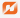 A completed Item List will appear as follows...
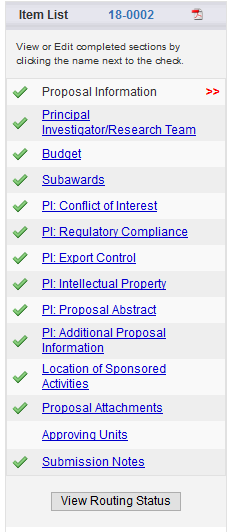 Let’s finish today’s overview by taking a look at the types of proposals that will be routed through Cayuse SP!


Non-federal (Cayuse SP only)

Federal (Cayuse SP and Cayuse 424 application)
Please remember to contact SPS at any time if you need assistance.  We’re happy to help!

Molly McCarty, Co-Director SPS, Pre-Award, ext. 7394
Megan Faulkner, SPS Research Administrator, ext. 5459